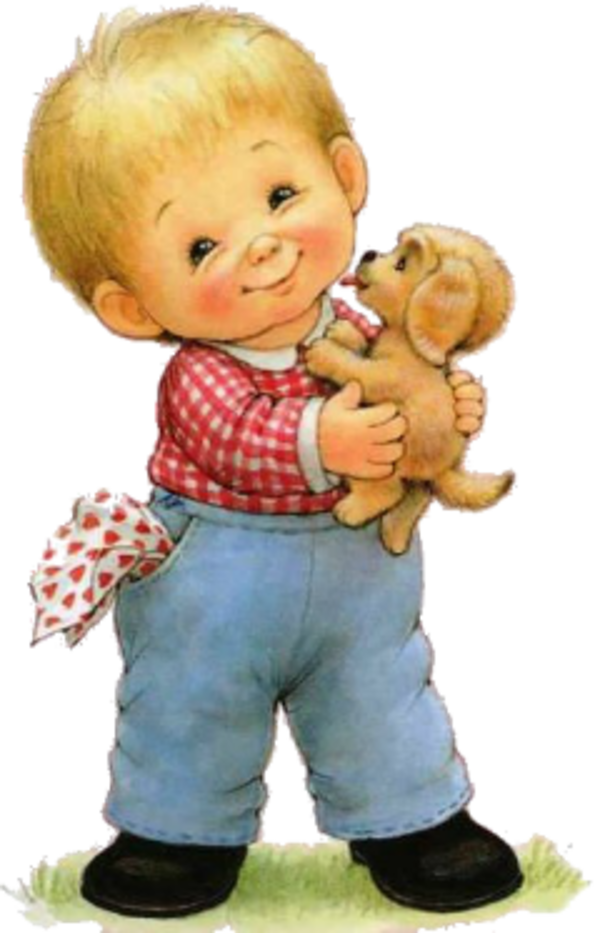 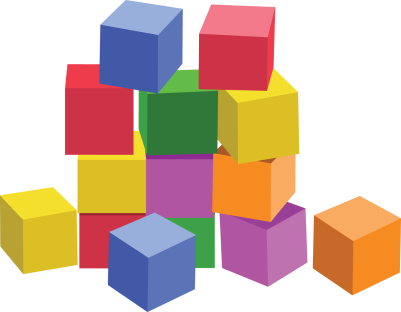 «Мой любимый 
детский сад»
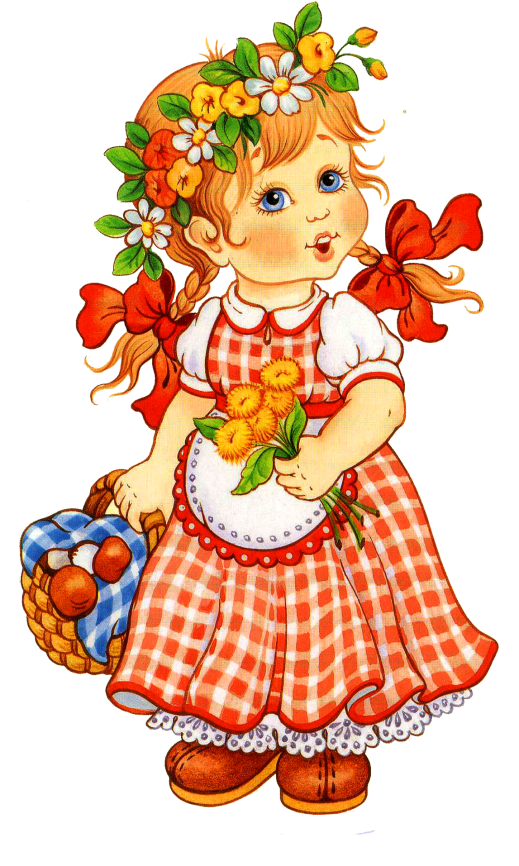 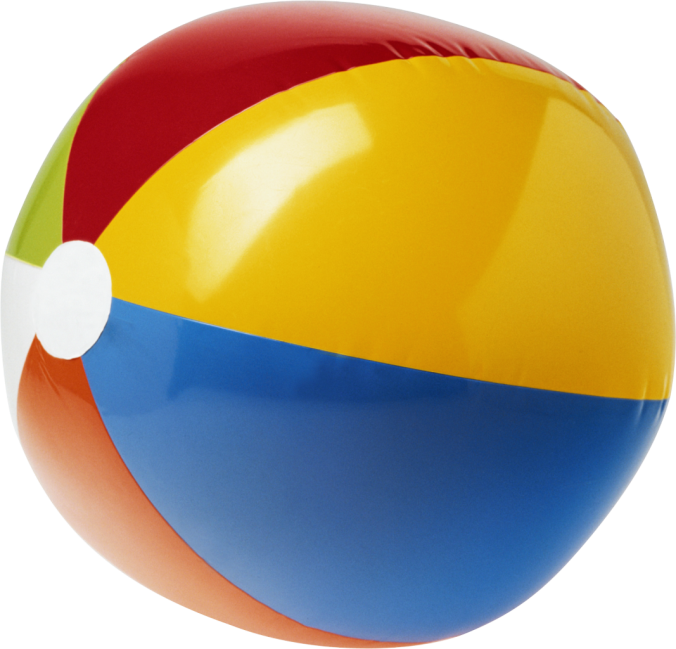 Цель: Формирование представлений о детском саде как ближайшем социуме.
Задачи: 

Познание – закреплять первичные представления о профессии воспитателя, других профессиях дошкольных работников; уточнить и систематизировать знания о помещениях детского сада, их назначении; расширять представления о назначении предметов;

Коммуникация – называть сотрудников по имени и отчеству; активизировать и расширять словарь (названия профессий, предметов труда и быта, действия с ними);

Социализация – с помощью игр развивать желание узнавать о ближайшем окружении; воспитывать доброжелательное отношение, уважение к работникам дошкольного учреждения; развивать интерес к жизни детского сада;

Художественное творчество – изображать предмет, состоящий из нескольких частей; совершенствовать способ нанесения  клея; формировать умение прикладывать смазанной клеем стороной к предмету и плотно прижимать её ;


Здоровье – формировать умение согласовывать действия со сверстниками, быть аккуратным в движениях и перемещениях, соблюдать двигательную безопасность.
Цель: Формирование представлений о детском саде как ближайшем социуме.
Задачи: 
Познание – закреплять первичные представления о профессии воспитателя, других профессиях дошкольных работников; уточнить и систематизировать знания о помещениях детского сада, их назначении; расширять представления о назначении предметов;
Коммуникация – называть сотрудников по имени и отчеству; активизировать и расширять словарь (названия профессий, предметов труда и быта, действия с ними);
Социализация – с помощью игр развивать желание узнавать о ближайшем окружении; воспитывать доброжелательное отношение, уважение к работникам дошкольного учреждения; развивать интерес к жизни детского сада;
Художественное творчество – изображать предмет, состоящий из нескольких частей; совершенствовать способ нанесения  клея; формировать умение прикладывать смазанной клеем стороной к предмету и плотно прижимать её ;
Здоровье – формировать умение согласовывать действия со сверстниками, быть аккуратным в движениях и перемещениях, соблюдать двигательную безопасность.
Итоговое мероприятие: Коллективная работа. 
«Детский сад - как в сказке»
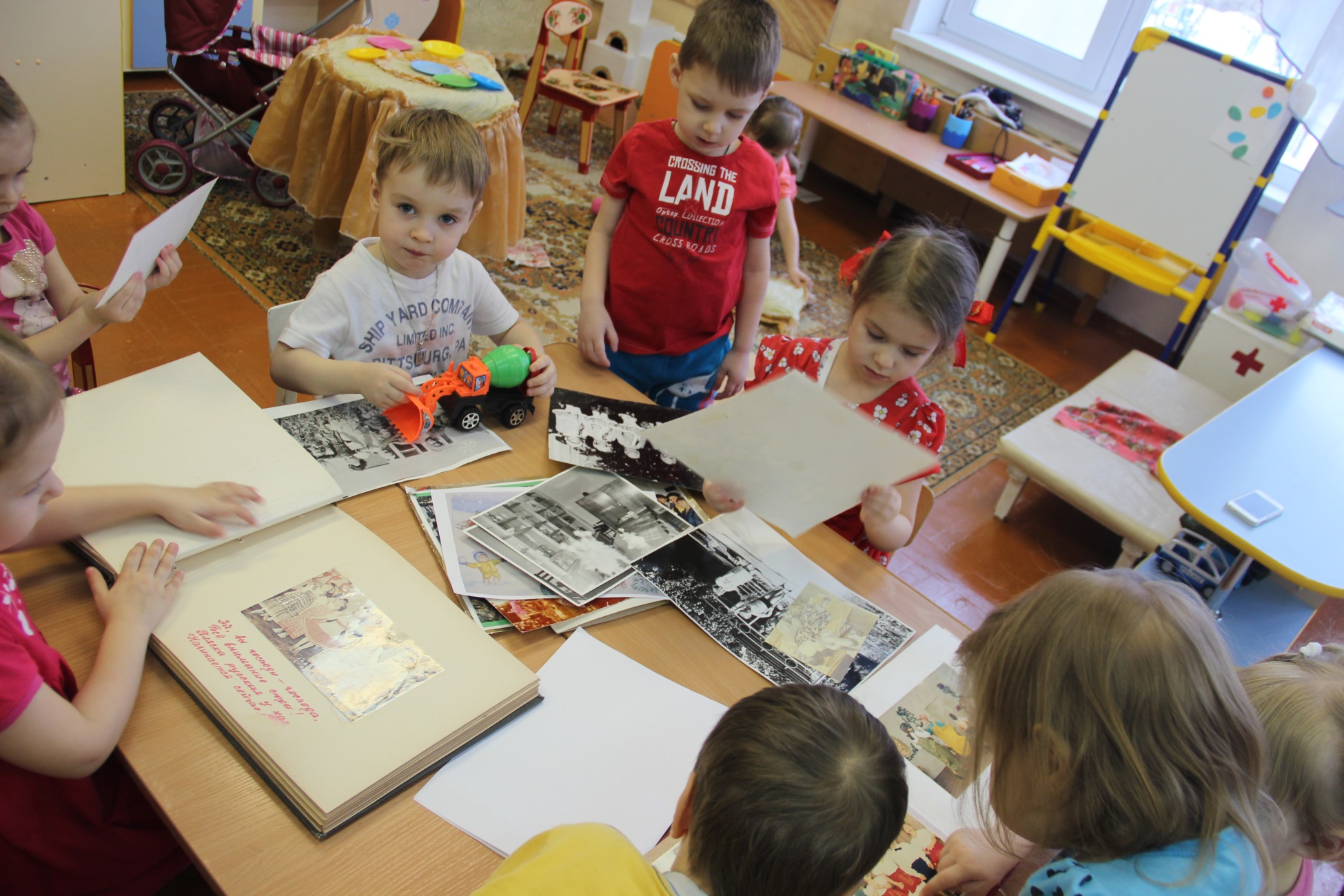 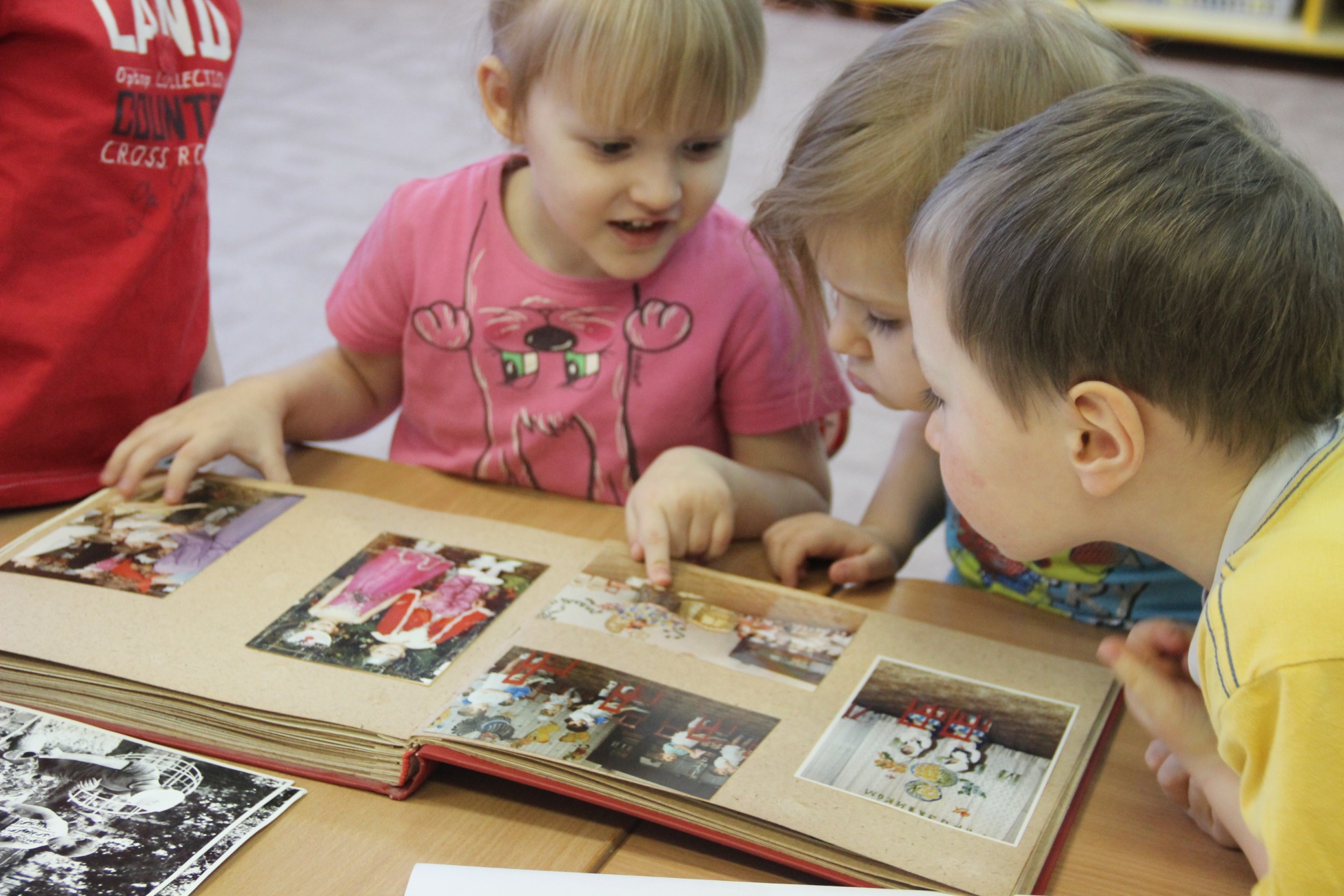 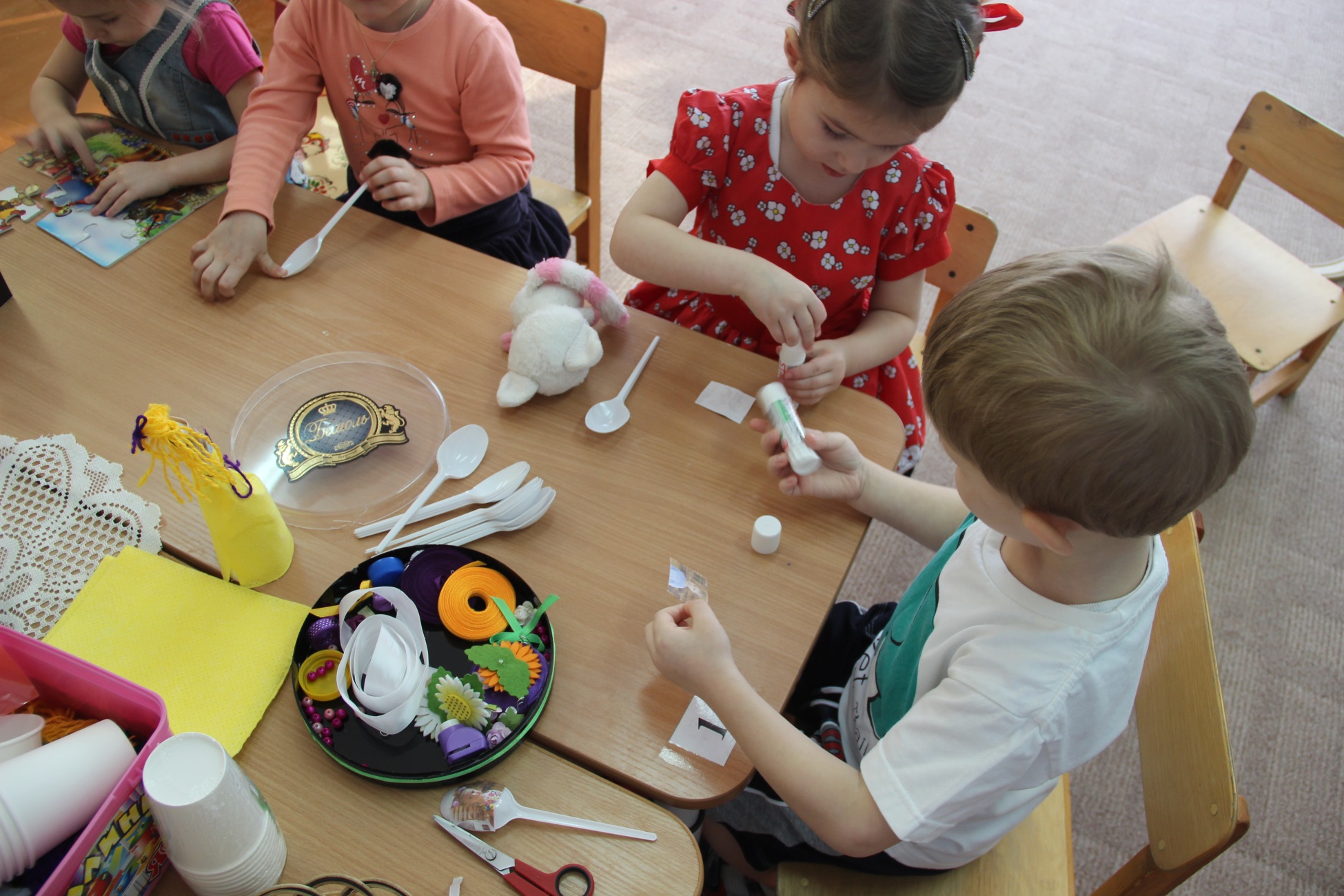 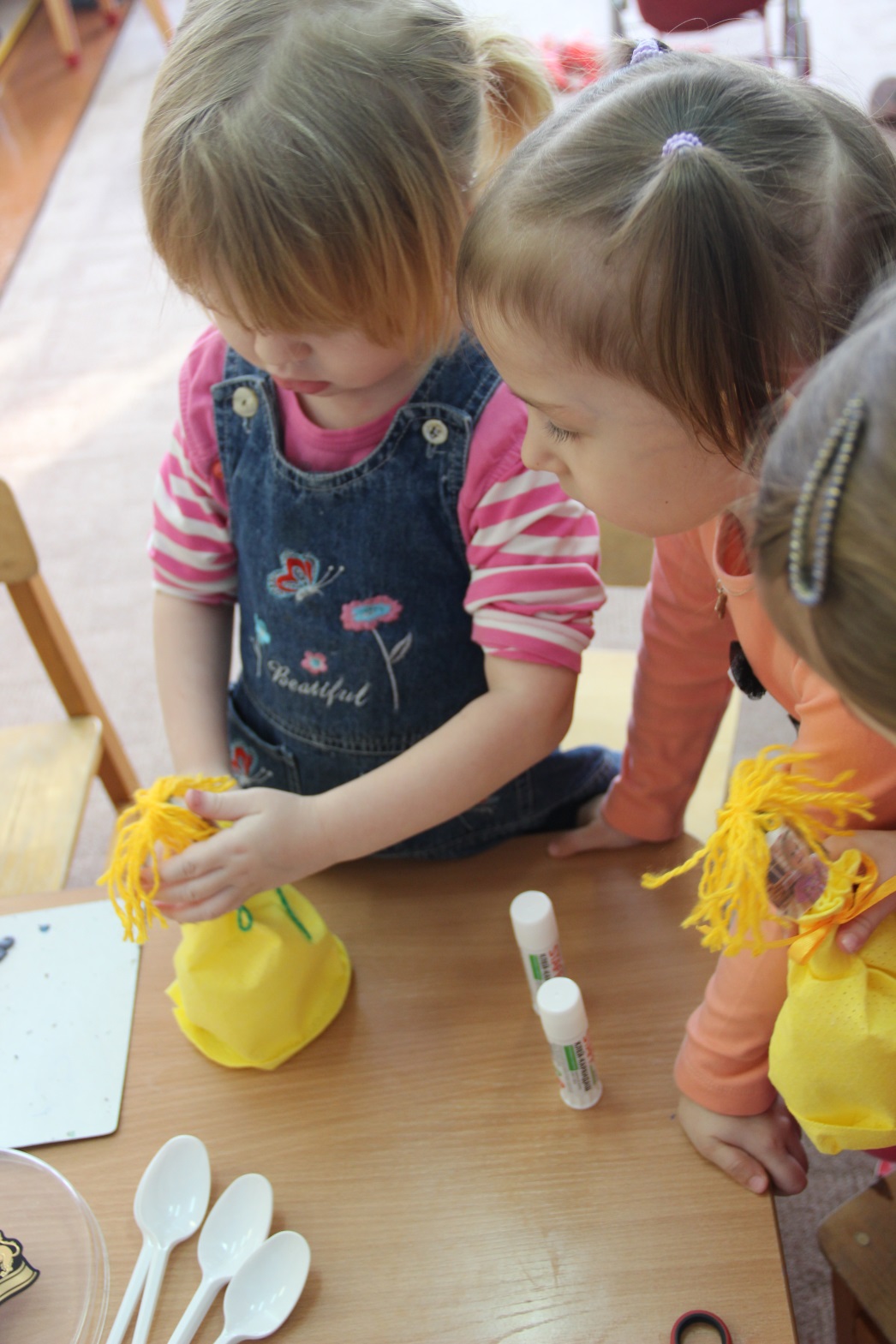 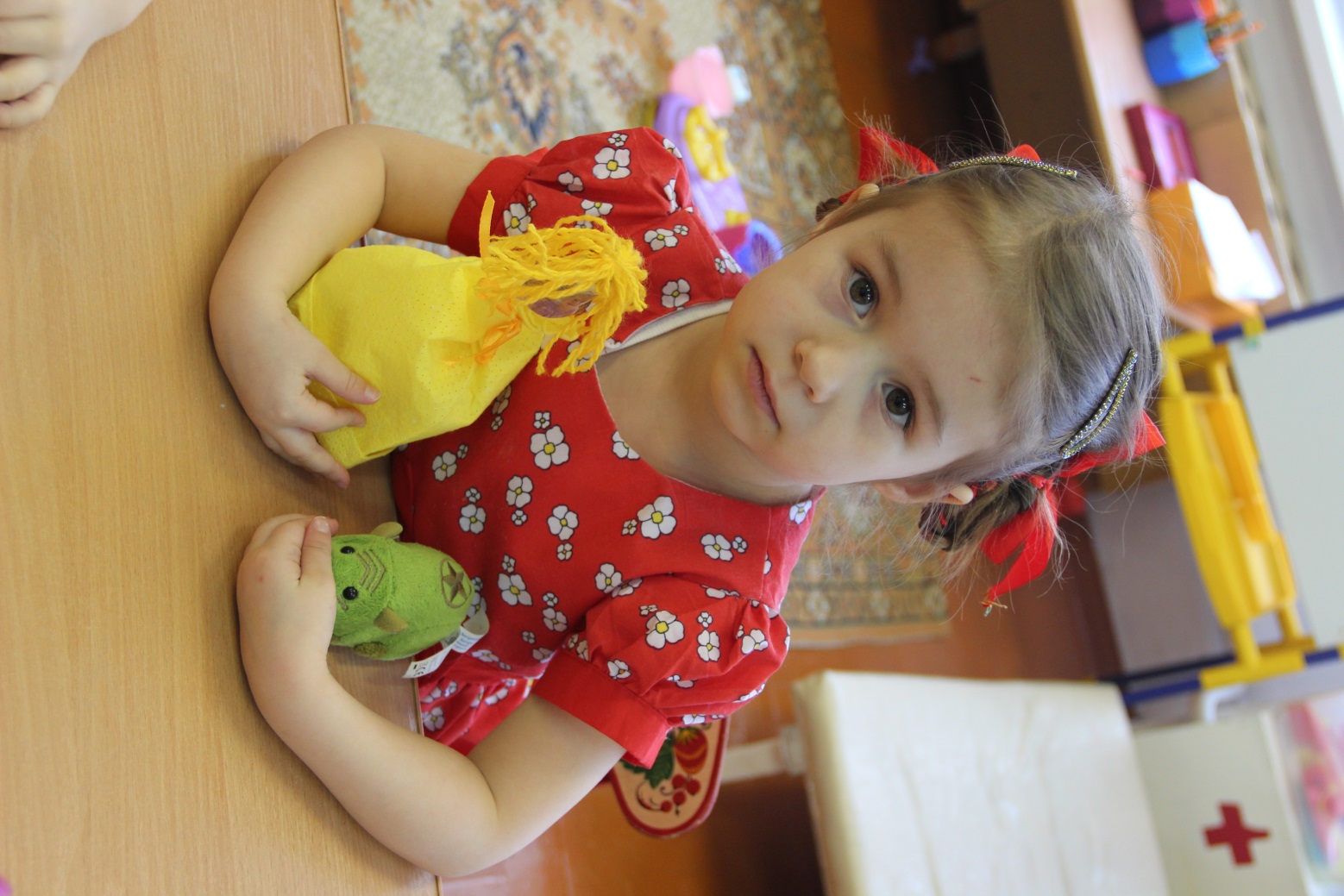 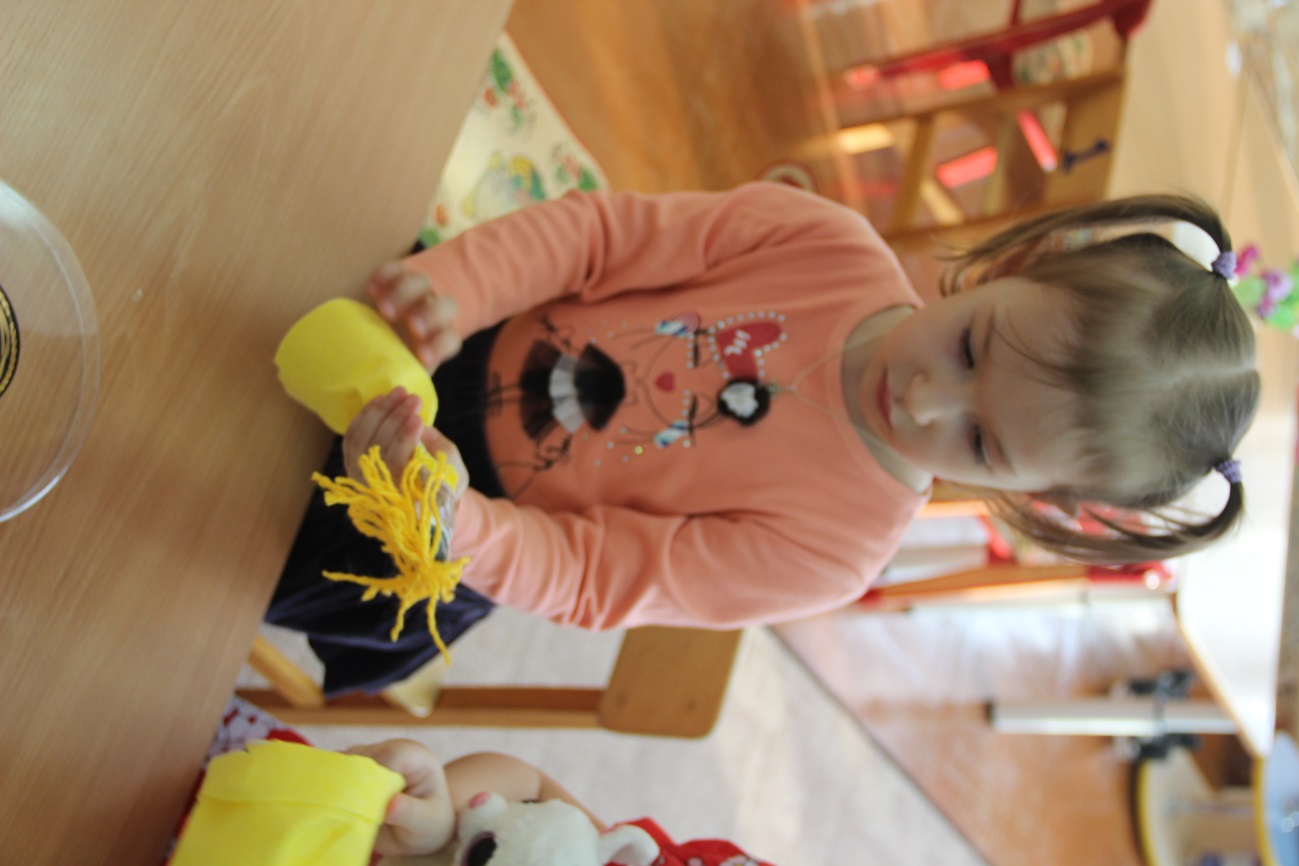 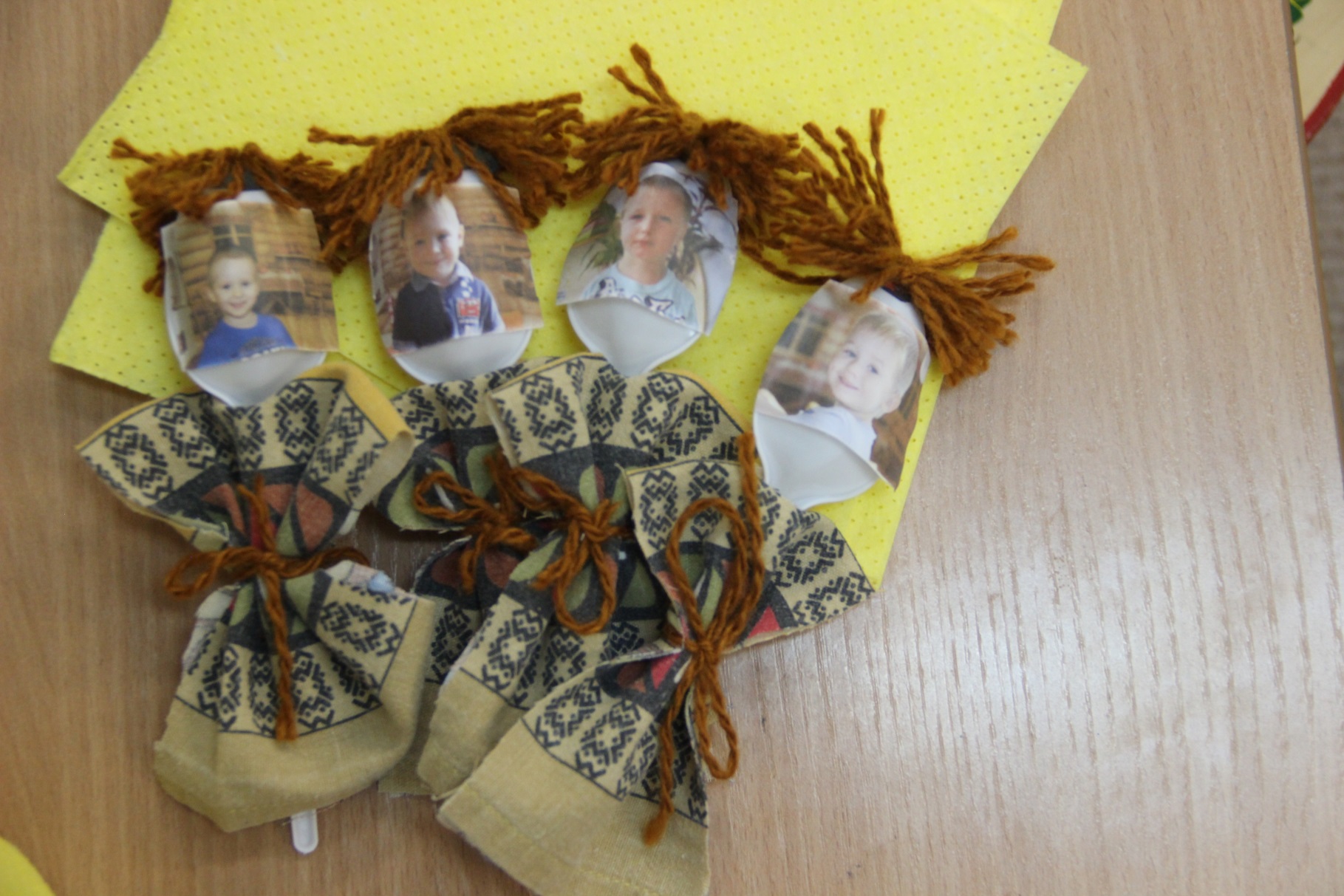 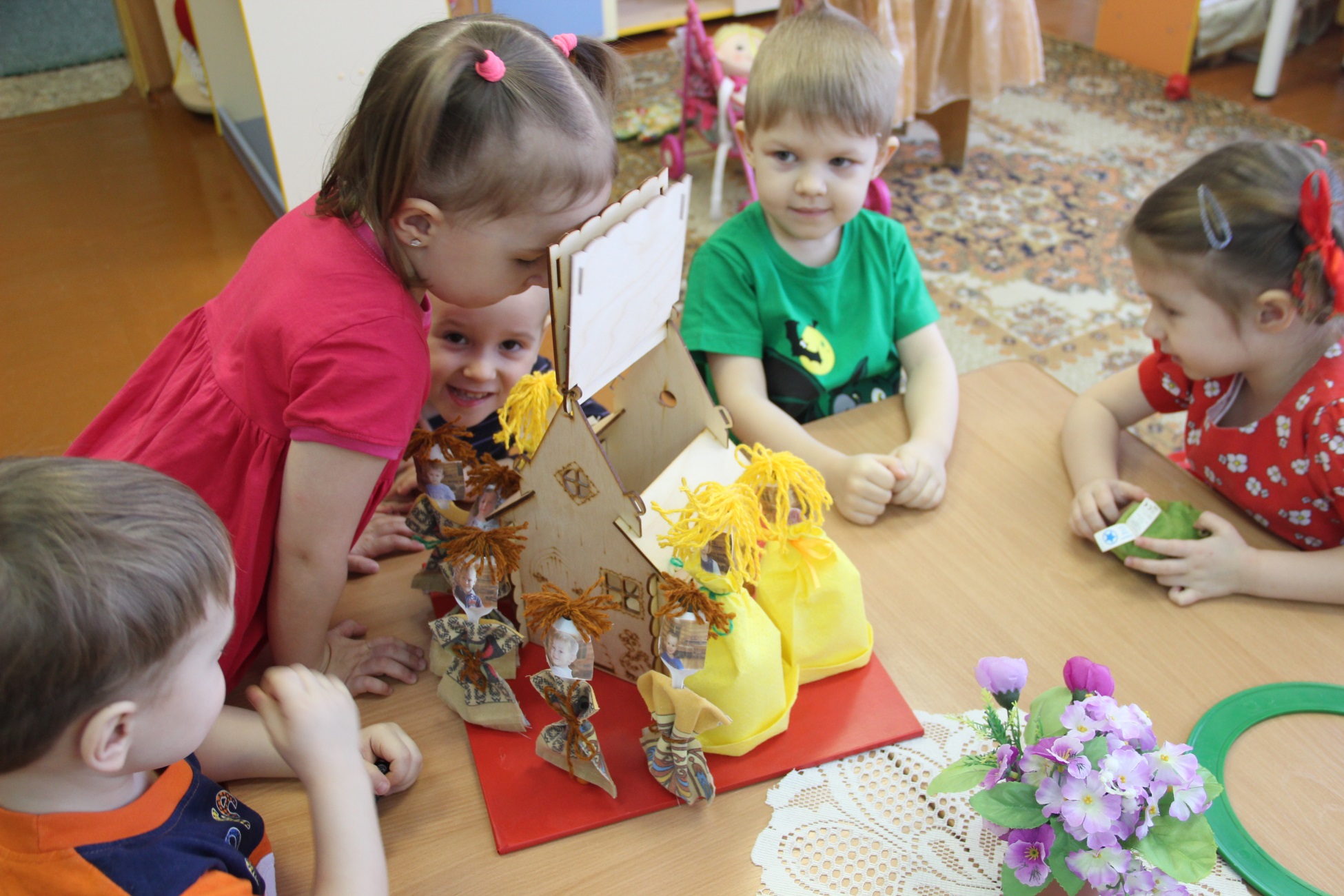 Подготовила Воспитатель: Окушко Т.А
2016 г.